Henkel Case Study
Peter Quinn
06/10/2017
Did you know…
… that Henkel is the world's number one adhesives producer?
… that Henkel sells detergents for around 25 billion wash loads per year?
… that every second, more than 20 hair colorants from Henkel are sold worldwide?
Henkel Case Study - Peter Quinn
September 29, 2017
Who we are
Henkel at a glance 2016
More than 50,000 employees worldwide
42% of our sales generated in emerging markets
Around €18.7 bn sales, +3.1% organic sales growth
More than 2,000 social projects supported
More than 140 years 
of success
€3.2 bn adjusted1 operating profit (EBIT)
1  Adjusted for one-time charges/gains and restructuring charges.
Henkel Case Study - Peter Quinn
September 29, 2017
Who we are
Global leading positions in consumer and industrial businesses
Adhesive Technologies
Beauty Care
Laundry & Home Care
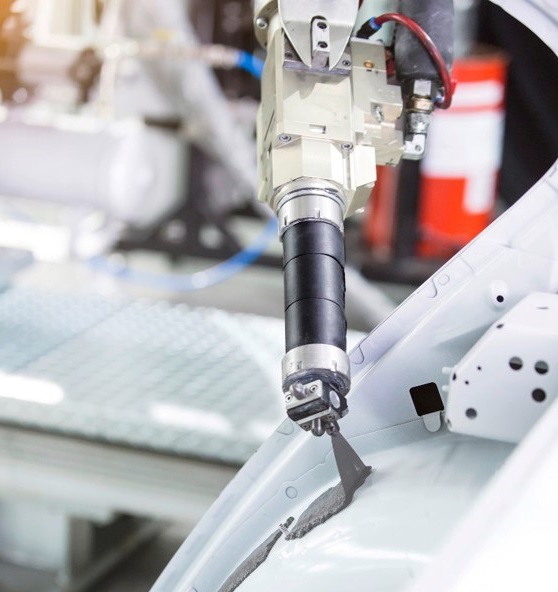 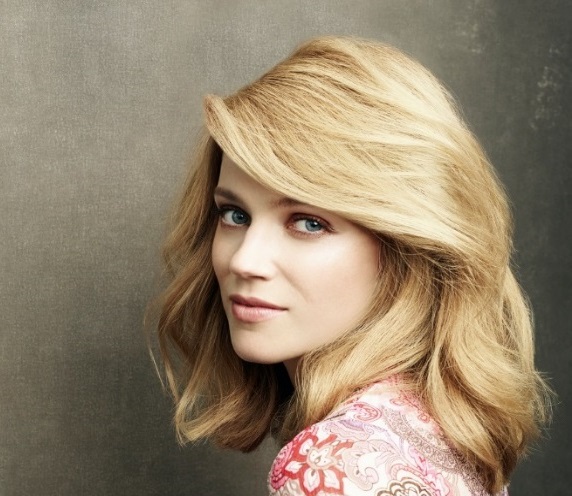 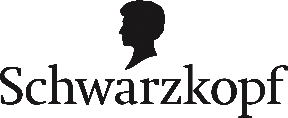 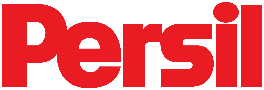 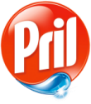 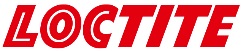 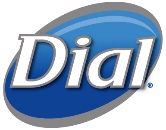 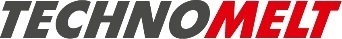 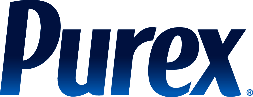 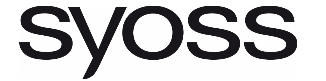 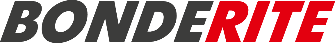 Henkel Case Study - Peter Quinn
September 29, 2017
Who we are
Adhesive Technologies
€8,961 msales
30%innovation rate2
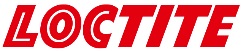 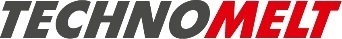 +2.8%organic sales growth
>80%of our sales generated with our top 10 brands
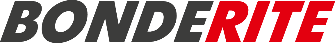 €1,629 m 
adjusted1 operating profit (EBIT)
1	Adjusted for one-time charges/gains and restructuring charges.
2	Percentage share of sales generated with new products launched onto the market within the last five years.
Henkel Case Study - Peter Quinn
September 29, 2017
Henkel Ireland Operations & Research Ltd.Henkel Ireland at a glance
120 
employees in R&D
250 
employees in Ops
~ 400 employees in Ireland
~ €300m Originates from Dublin
Dublin is host to Global Support Groups:
- PSRA - Global Quality - Finance
- 3PM - Packaging Design - HR - Sales
Henkel Case Study - Peter Quinn
September 29, 2017
History & Background
2008 – 2014 Dublin Operations had severe challenges:
Sustained period of poor service

Dublin Operations seen as expensive

Poor Union - Management Relations

Under-investment in both factories in Dublin leading to safety issues
Henkel Case Study - Peter Quinn
September 29, 2017
History and Background Contd:
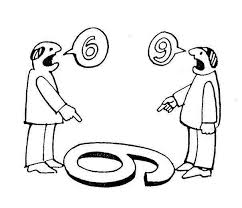 We Were in a Bad Place

Union and Management relationships in shreds

A breakdown in respect, trust and communication

Not a strategic site anymore

Low morale…….It wasn’t nice being here

We Needed To Be In a Better Place
Henkel Case Study - Peter Quinn
September 29, 2017
The Critical ‘Leap of Faith’
Understanding on all sides that something had to change

New Leadership approach

Willingness to engage from unions

New three year agreement with three unions

Investigated IDEAS as a mechanism

Dedication by all to find a ‘New Way of Working’
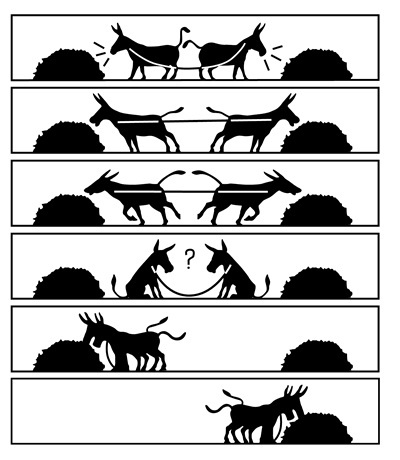 Henkel Case Study - Peter Quinn
September 29, 2017
JUMP AHEAD was born:
J	Joint			A	All
U	Union			H	Henkel
M	Management		E	Engaged
P	Partnership 		A	And
				D	Delivering
Henkel Case Study - Peter Quinn
September 29, 2017
JUMP AHEAD Steering Team
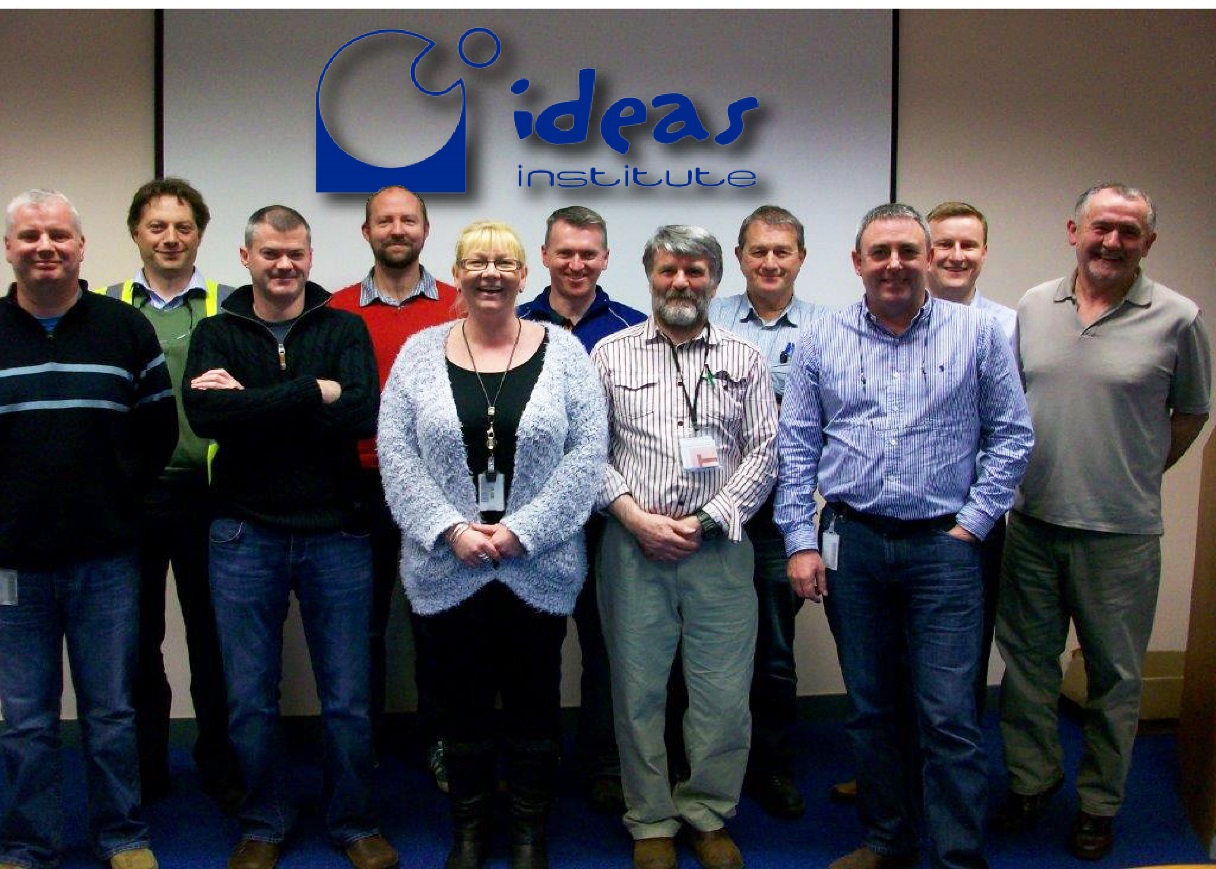 Henkel Case Study - Peter Quinn
September 29, 2017
How it works:
Natural teams are selected by the steering team and trained by IDEAS institute

Problems are identified by the teams

The teams liaise with the steering team to prioritise the problems

The teams resolve the problems using tools from the training
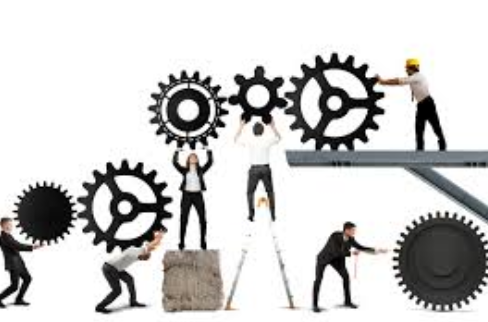 Henkel Case Study - Peter Quinn
September 29, 2017
Natural teams:
Teams have five or six members and are a mixture of people from various grades and positions

While the team work on problems in their own area they can look for help from people outside that area
Henkel Case Study - Peter Quinn
September 29, 2017
Training schedule & Time Commitment
Team Training is 3 x 2 days

FETAC Level 5 Qualification (optional)

2015 - 2017 – Trained 80 people - Training of new teams will continue over the next number of years

Teams meet once a week 

Steering team meets once a week

Sitewide communications once per quarter
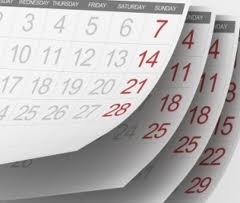 Henkel Case Study - Peter Quinn
September 29, 2017
How it has affected our people:
Everyone benefits from improvements within their work place

Everyone has the opportunity to volunteer and take part in a team

People get exposure to parts of the business that they may not normally have been involved with

Morale is improved by being part of a more connected team -  Connected with each other and with our employer 

People have become part of the new success story
Henkel Case Study - Peter Quinn
September 29, 2017
What are the Risks/Pitfalls
Key influencers can move or be promoted

The programme has to constantly refresh, innovate & re-energise

There are less ‘Glass Half Empty’ people but they will still exist

Funding, scale & flexibility of the programme

Keeping IR topics separate is critical but difficult

Egos and orthodoxies can be hard to manage

Important to choose the right projects at the start
Henkel Case Study - Peter Quinn
September 29, 2017
So how did we do in the last three years?
Service – 80% avg to 98% avg
Quality – Complaints reduced by 37%
Cost – Productivity gains 5% P.A. - Scrap down 25%
Zero Lost Time Safety Incidents for 3 years
Absenteeism reduced by 45%
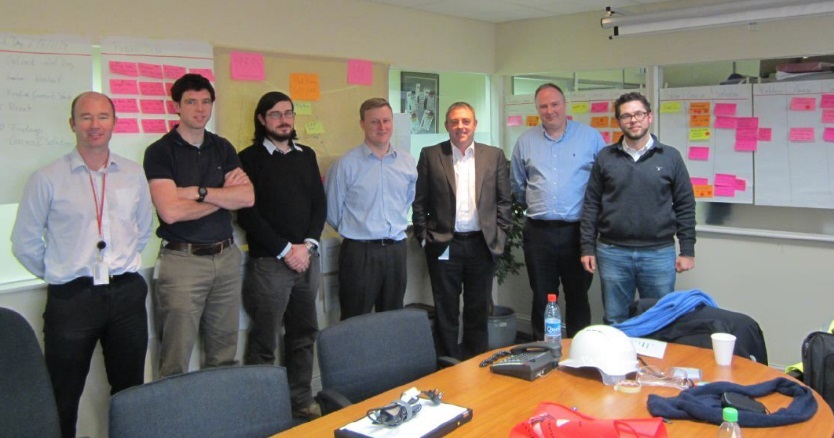 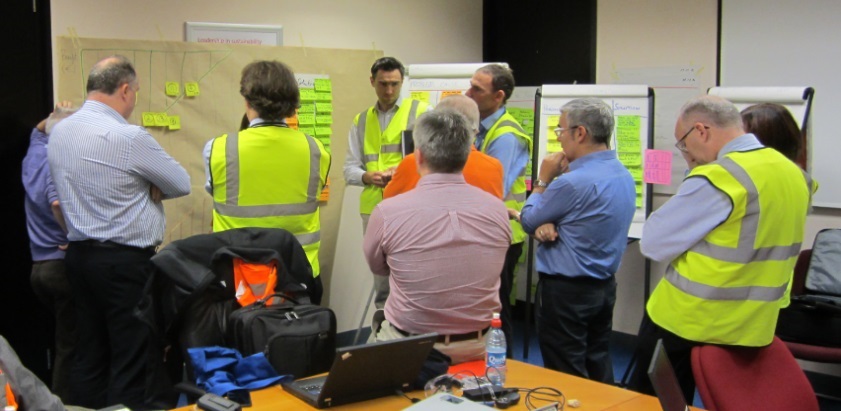 Henkel Case Study - Peter Quinn
September 29, 2017
But Most Importantly we are: -
Striving to build trust, innovation, engagement and fulfilment in the workplace

Working together to create a future

Committed to making open engagement work

Taking the joint responsibility to be open, transparent and respectful in our dealings

And want all to share in the success of this programme
Henkel Case Study - Peter Quinn
September 29, 2017
Thank you!